Commercial Photography
Different Types of Camera Lenses
Introduction to Lenses
One common misconception about cameras is that the most important thing is the body of your camera. 
In actuality, the lens is oftentimes the “make it or break it” element of the photos you take.
Lenses Continued
DSLRs have the ability to switch lenses. 
There are many different types of lenses that all have their own pros and cons.
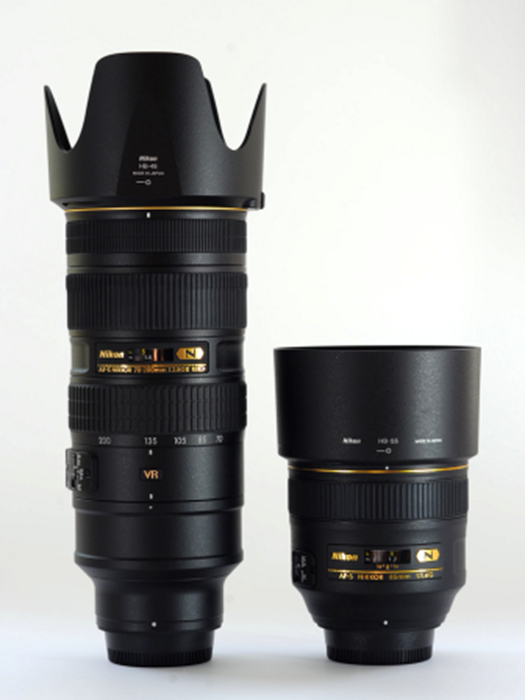 Lens  Vocabulary
Focal Length 
Focal length is the distance between the optical center of the lens and the sensor. 
The longer the lens, the more magnification you achieve and the further it can “see.”
Lens  Vocabulary
Lens Elements
Every camera lens has multiple pieces of glass inside that attempt to recreate what the lens sees as realistically as possible.
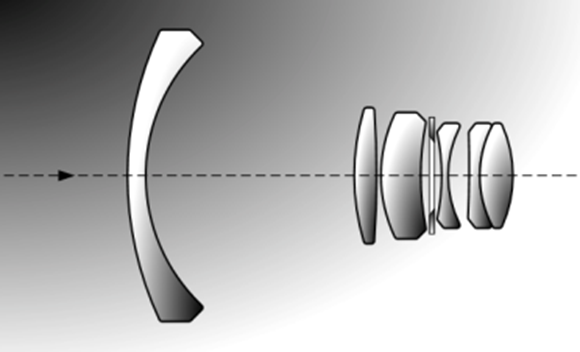 Lens  Vocabulary
Lens Distortion
This is when a lens fails to recreate straight lines.
There are several different types of lens distortion. 
Aperture
Aperture is the size of the hole inside a lens that allows light into a camera
Lens Distortion
There are many different types of lens distortions. 
Barrel Distortion
Where the subject bows out away from the image center 
Common with wide-angle lenses 
Pincushion
Where the subject lines bow inward toward the image center - - the opposite of barrel distortion
Normal (Portrait) Lenses
Normal lenses have a focal length of around 40 - 50mm. 
They are called “portrait” lenses because the perspective is close to what the human eye sees
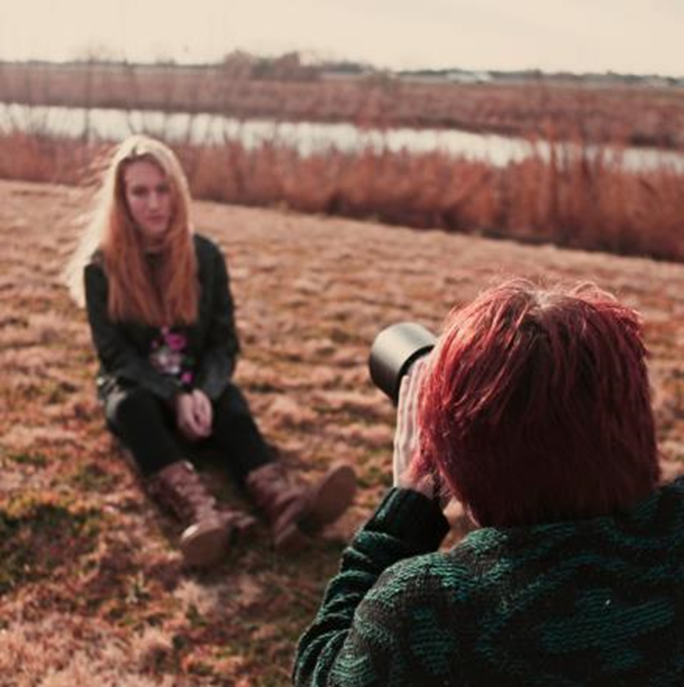 Photo provided by Will Milne, Denton ISD
More on “Portrait” Lenses
Lenses with a normal focal length are good for portrait photography because they do not distort the face or body.
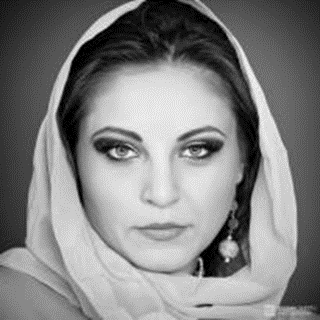 Wide-Angle Lenses
These are lenses that are “shorter” than “normal” lenses (<40mm). 
These lenses have low focal lengths which allows for them to see a large scope of view.
More on “Wide-Angle” Lenses
Wide-angle lenses are typically used for landscape photography. 
They will often have barrel distortion towards the edges of the photos.
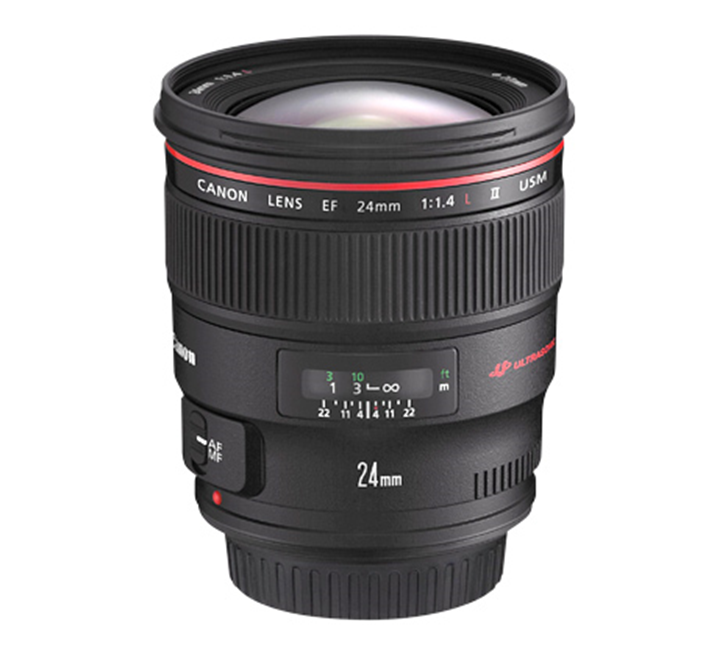 Barrel  Distortion
Below is an example of barrel distortion that you can get from a very wide-angle lens. 
Notice how the lines are not straight, but instead bow outward.
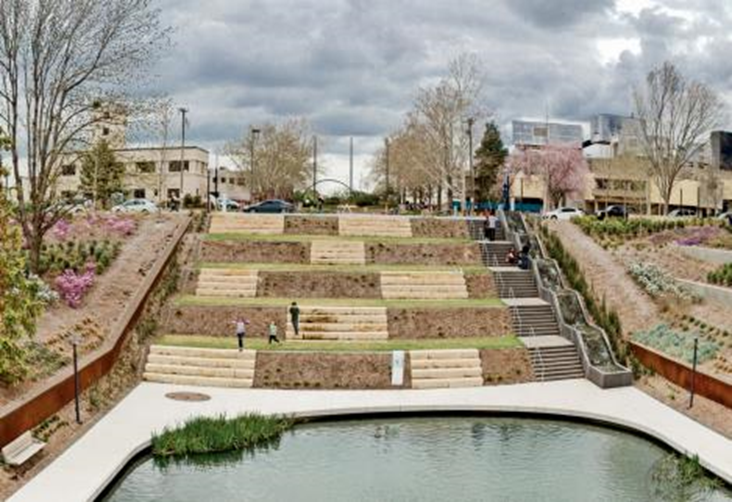 Photo provided by Will Milne, Denton ISD
Telephoto  Lenses
Telephoto lenses have a focal length above 100mm. 
They produce a very narrow field of view,  and they tend to make it seem as if objects that are distant from one another are actually close.
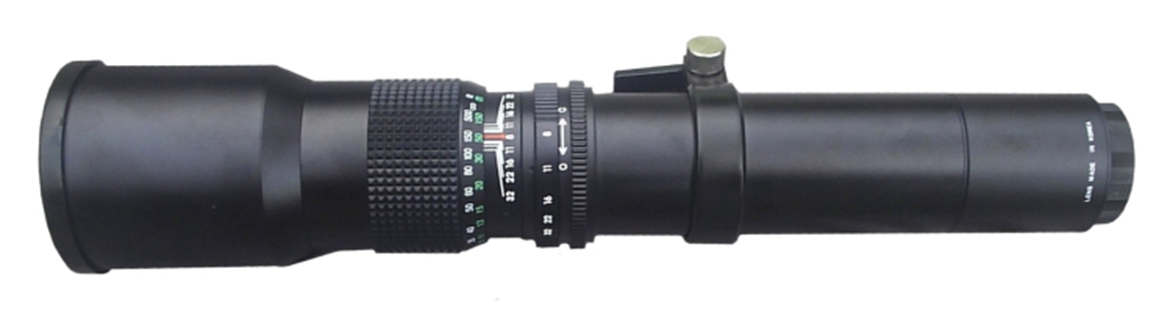 More on “Telephoto” Lenses
Telephoto lenses allow a photographer to “zoom” into action from far away. 
For this reason, they are common with sports photography, wild animal photography, and other activities in which it is necessary for the photographer to be far away from the subject.
Specialty Lenses
Aside from lens categories that are based on focal length, there are other types of “specialty” lenses that have other unique purposes.
Let us review a few of them.
Macro Lenses
A “macro” lens allows a photographer to take an up-close photo of an object and replicate it’s size or, in some cases, even magnify it.
Macro Lenses
Below is an example of a photo from a macro lens. 
Notice how close the shot is.
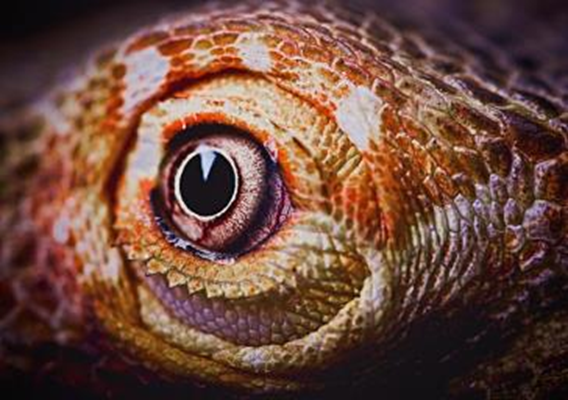 Photo provided by Will Milne, Denton ISD
Selective  Focus  Lenses
Selective Focus lenses allow a photographer to tilt a lens away from the body of a DSLR to produce a strange “slice” of focus.
SELECTIVE  FOCUS  Lenses
The image to the right is an example of a “selective focus” shot. 
Notice how the hair and body are out of focus, but the face is in focus.
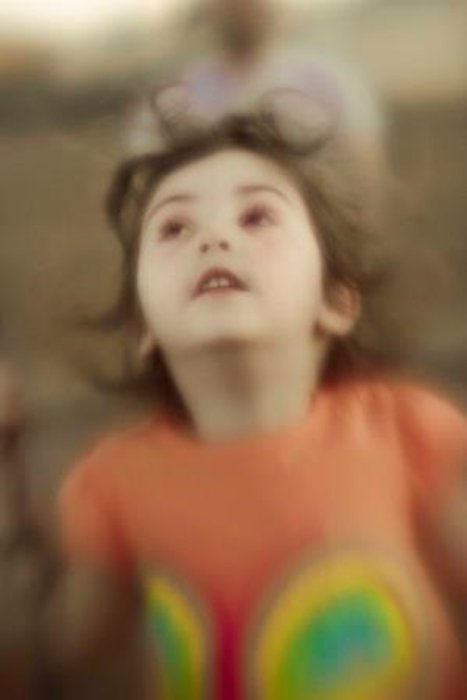 Photo provided by Will Milne, Denton ISD
Tilt-Shift LensES
The lens to the right is an example of a tilt-shift lens. 
Notice the dial on the front that allows the lens to “tilt” to the desired effect.
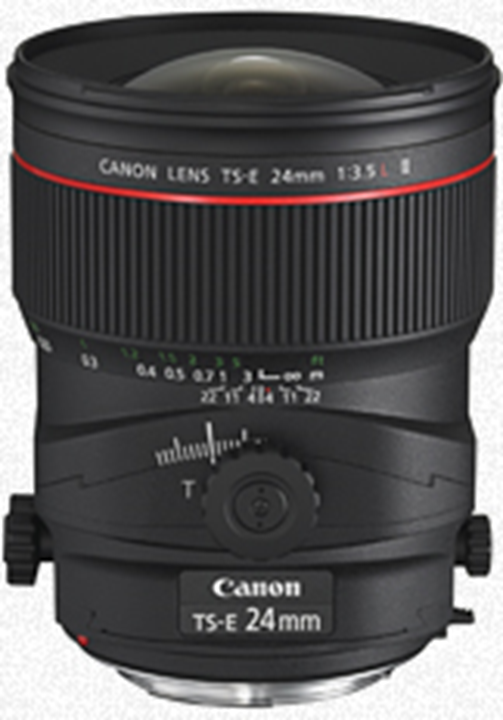 Prime  versus  Zoom  lenses
Prime lenses are those that have a fixed focal length and cannot zoom in or out. 
Zoom lenses are those that have a variable focal length.
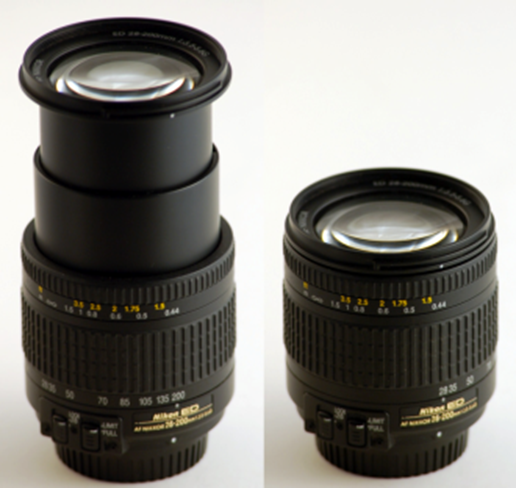 How  to  Read  a  Lens
This is a 55-250mm f/4 lens.
That means this lens can zoom from 55mm all the way up to 250mm.
It also has a maximum aperture opening of f/4.
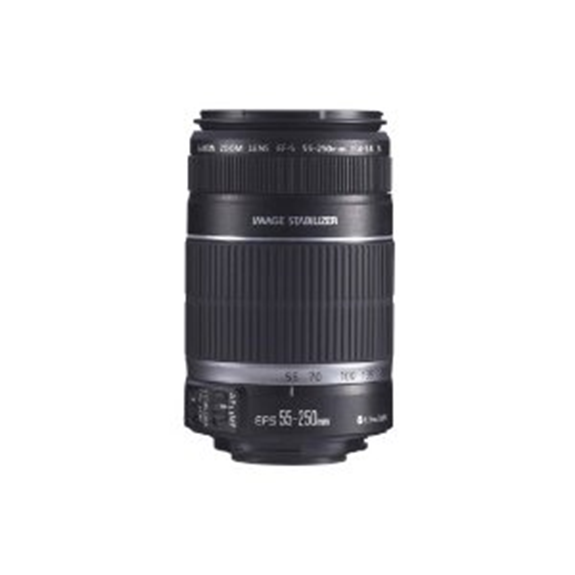 Lenses  and  Aperture
One of the main things that affects the price of a lens is its maximum aperture opening size. 
For example, a lens with a max aperture size of f/1.8 would normally be more expensive than a lens with a max size of f/3.5.
Which  lens  to  use
Which lens you use depends on two things: 
The photo you are taking
The effect you want to achieve in the image
When to Change Lenses
If you are photographing a wild animal, you will want to use a telephoto lens because it will allow you to take a closer shot while still maintaining your distance from the subject.
There are many other situations in which you would change lenses. 
What situations can you imagine?
Summary
A lens is oftentimes the most important part of a camera. 
Different types of lenses take different kinds of photos. 
The main difference between lenses is the focal length. 
All lenses have pros and cons associated with their use.